Calculation of The Index of Turkey's Vulnerability in Natural Disasters: Using DEA MethodDEA Yöntemi Kullanılarak Türkiye’ nin Doğal Afetlere Yönelik Savunmasızlık İndeksinin Belirlenmesi
Doç. Dr. Sedat BOSTAN*
Arş. Gör. Ünal YAPRAK*

*Gümüşhane University Faculty of Health Sciences Department of Health care  management
*Gümüşhane University Faculty of Health Sciences Department of Emergency and Disaster Management
Objectives 
The aim of this study is to determine vulnerability levels of Turkey in terms of natural disasters and to guide decision makers and strategists in this field. 

Amaç
Bu çalışmanın amacı afetlerde risk yönetimi kapsamında, Türkiye’ nin doğal afetler yönüyle savunmasızlık seviyelerini belirleyerek bu alandaki karar verici ve stratejistlere yol göstermektir.
Materiel and Methods
In the study, data of disasters occurred in Turkey between 1987 and 2011 (25 years) were used. Earthquake, flood, landslip, fire, avalanche and refugee invasion events were regarded as disaster types. 
Vulnerability indices against the disasters were calculated by using a DEAP 2.1 program with a Data envelopment Analysis-based output-oriented Total Factor Productivity Index method. 
Total population and total GDP of the regions were used as inputs, and total number of population affected from the disasters in that region and total economic loss caused by the disasters were used as outputs in the method.
Materyal ve Metod
Bu çalışmada Türkiye’ nin 1987–2011 (25 yıl) yılları arası afet verileri kullanılmış olup afet türü olarak ülkemizde en fazla görülen deprem, sel, heyelan, çığ, yangın ve mülteci akınları ele alınmıştır. 
Afetlere karşın savunmasızlık indeksleri, Veri Zarflama Analizi temelli, çıktı ağırlıklı Toplam Verimlilik Endeksi yöntemiyle DEAP 2.1 programı kullanılarak hesaplanmıştır. 
Yöntemde girdi olarak bölgelerin toplam nüfusları ve toplam GSYİH’sı (Gayri Safi Yurt İçi Hasıla), çıktı olarak ise bölgelerin afetlerden etkilenen toplam nüfus sayısı ve afetlerin neden olduğu toplam ekonomik zarar kullanılmıştır.
Results
The vulnerability indices and economic data of 26 regions of Turkey obtained from the study were explained in forms of tables.

Bulgular
Çalışmada elde edilen Türkiye’nin 26 bölgesinin savunmasızlık indeksleri ve ekonomik verileri tablolar halinde sunularak açıklanmaktadır.
Looking at Table 1, TRB2–Van, Muş, Bitlis, Hakkari region (1987, 1993, 2007, 2008 and 2011) we see that in five occasions the vulnerability index is equal to 1.0. 
Besides, as for TRB1–Malatya, Elazığ, Bingöl, Tunceli region (1993, 2003, 2005 and 2010), it is seen that the vulnerability indexes are equal to 1 in a total of four occasions. 

Tablo 1’ e göre, TRB2-Van, Muş, Bitlis, Hakkari bölgesinin (1987, 1993, 2007, 2008 ve 2011 yıllarında olmak üzere) toplam 5 kez savunmasızlık indeksinin 1’ e eşit olduğunu görmekteyiz. 
Bunun yanında TRB1-Malatya, Elazığ, Bingöl, Tunceli bölgesinin ise (1993, 2003, 2005 ve 2010 yıllarında olmak üzere) toplam 4 kez savunmasızlık indeksinin 1’ e eşit olduğu görülmektedir.
From the aspect of the economic losses caused by natural disasters, the average annual economic losses are highest in the TR42–Kocaeli, Sakarya, Düzce, Bolu, Yalova and  TRB2–Van, Mus, Bitlis, Hakkari (Table 2).

Afetlerden kaynaklanan ekonomik kayıplara bakılacak olursa, yıllık ortalama ekonomik kayıp en fazla sırasıyla TR42-Kocaeli, Sakarya, Düzce, Bolu, Yalova ve TRB2-Van, Muş, Bitlis, Hakkari bölgeleridir (Tablo 2).
Regions are classified according to their vulnerability indices, as shown in Table 3. According to this classification, Turkey's regions with the highest vulnerability index values (0.31 – 0.40 range); are TRA1–Erzurum, Erzincan, Bayburt (0.323) and TRB2–Van, Mus, Bitlis, Hakkari (0.305).

Tablo 3’ e göre bölgeler savunmasızlık indeks değerlerine göre sınıflandırılmıştır. Bu sınıflamaya göre Türkiye’nin savunmasızlık indeks değeri en yüksek bulunan bölgeler 0,31 – 0,40 aralığında, TRA2-Erzurum, Erzincan, Bayburt (0,323) ve TRB2-Van, Muş, Bitlis, Hakkari (0,305) bölgeleridir.
Figure 4. Vulnerability index Map of Turkey Regions between the years 1987–2011
Şekil 4. 1987 – 2011 Yılları Arası Türkiye Bölgelerinin Savunmasızlık İndeks Haritası
When total index map of all periods are examined, it is seen that the intensity contains generally the Eastern Anatolia Region of the country. Moreover, the intensity is again in the same regions in the central zone of the Black Sea Region. The intensity in the western zones is seen to increase in the internal zones of the Aegean Region   (Figure 4).

Tüm dönemlerin toplam indeks haritasına bakıldığında ise, yoğunluğun Ülkenin Doğu Anadolu Bölgesinin genelini kapsadığı görülmektedir. Bunun yanında Karadeniz bölgesinin orta kesiminde ise yoğunluk daha yoğun olmuştur. Batı kesimlerde yoğunluğun egenin iç bölümlerinde arttığı gözlenmektedir (Şekil 4).
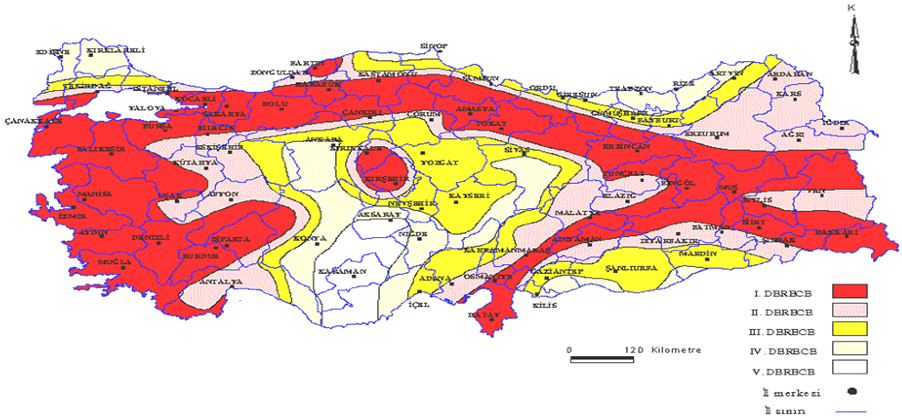 Figure 5. Map of Turkey Earthquake Regions / Şekil 5. Türkiye Deprem Bölgeleri Haritası
Source / Kaynak: http://www.e-sehir.com/turkiye-haritasi/deprem-fay-haritasi.php
Although the study contains general disaster types, according to the vulnerability index map, the places with the highest intensity in terms of vulnerability is seen to overlap with the regions containing the NAFL (Northern Anatolia Fault Line) in the north, and the EAFL (Eastern Anatolia Fault Line) in the east. 

Ayrıca yapılan çalışma her ne kadar genel afet türlerini kapsasa da savunmasızlık indeks haritalarına göre, savunmasızlık yönünden yoğun olan bölgelerin bulunduğu yerlerin Kuzeyde, Kuzey Anadolu Fay Hattı (KAF), doğuda ise Doğu Anadolu Fay Hattının (DAF) geçtiği yerler ile örtüştüğü görülmektedir.
Conclusions
In this study, a picture of the whole country over a period of 25 years in terms of disasters was taken. In the picture, it is seen that economic and social costs endured due to disasters are separated into two regions starting from the region of Eastern Anatolia and the north branch extends across the Black Sea region and the other south branch reaches to the Mediterranean.
Sonuçlar
Ülkenin genelinin 25 yıllık bir süreç üzerinden afetler açısından bir resmi çekilmiştir. Çekilen resimde afetler karşısında katlanılan ekonomik ve sosyal maliyetlerin Doğu Anadolu bölgesinden başlayarak iki kola ayrıldığı, kuzey kolunun Karadeniz bölgesi boyunca uzandığını ve diğer güney kolunun ise Ak denize kadar ulaştığı görülmektedir.
THANK YOU / TEŞEKKÜRLER




sbostan29@gmail.com
unal_yaprak@hotmail.com